C7041 Experimental Design and Analysis
Ed Harris
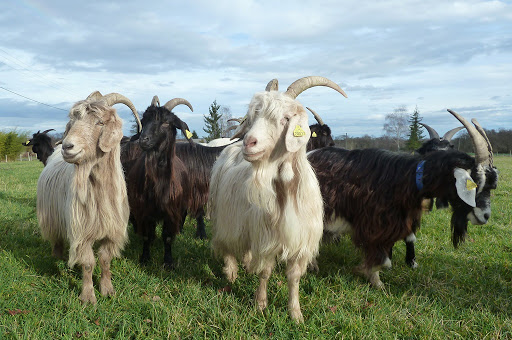 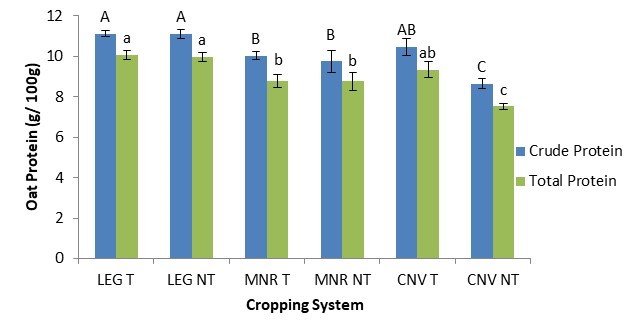 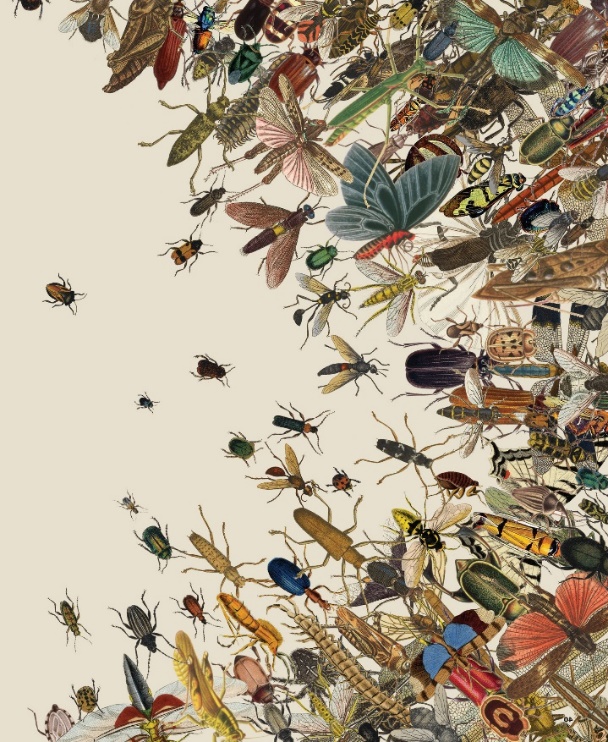 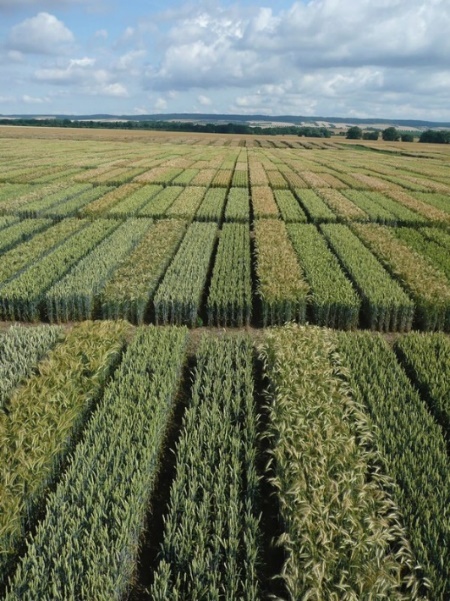 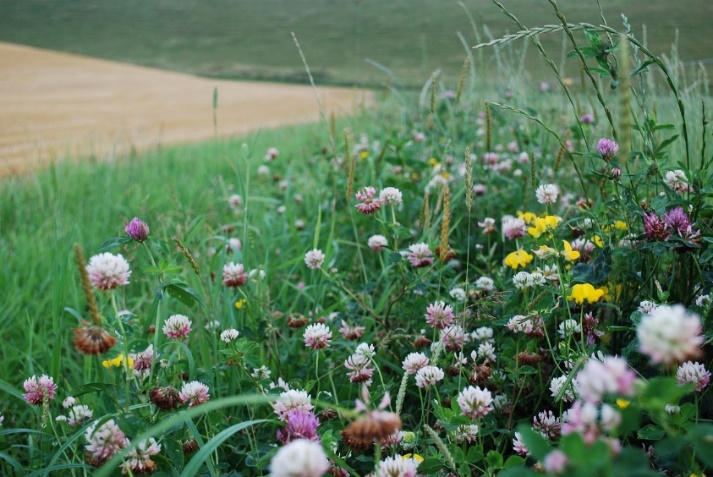 1.13 Violating assumptions
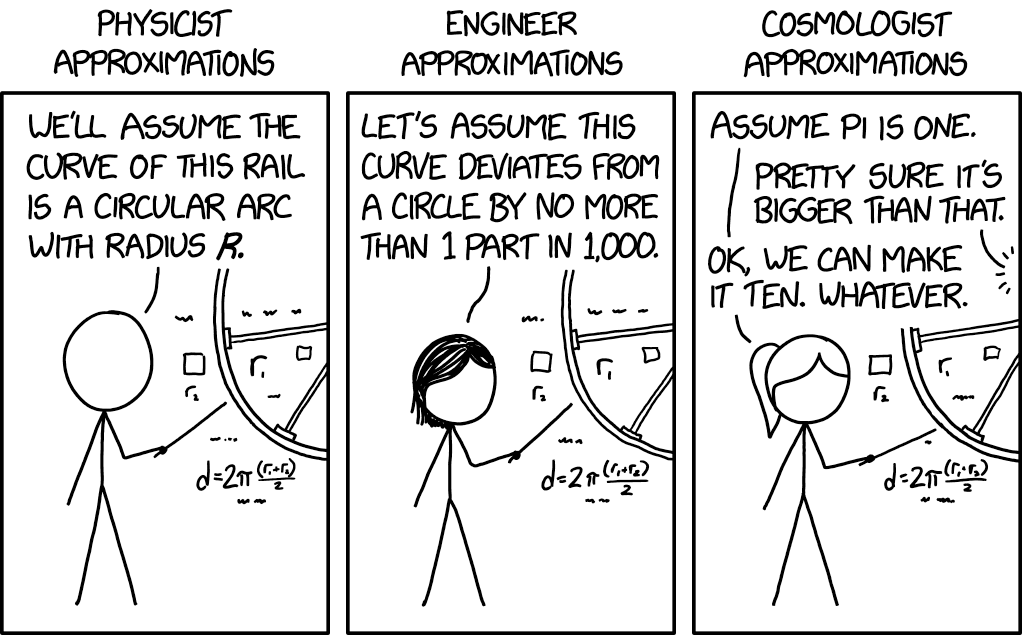 Violating assumptions
Assumptions of t-tests
Random sample(s)

Populations are Gaussian distributed

(for 2-sample t) Populations  have equal variances
Violating assumptions
Detecting deviations from  Gaussian
Previous data / theory  
Histograms
Quantile plots  
Shapiro-Wilk test
Violating assumptions
Detecting deviations from normality: by histogram
Frequency
Biomass ratio
Violating assumptions
Detecting deviations from normality: by quantile plot
Gaussian line of prediction
Violating assumptions
Detecting deviations from normality: by quantile plot
Gaussian data
Violating assumptions
Detecting differences from Gaussian: Shapiro-Wilk test
A Shapiro-Wilk test is used to test statistically whether a set of data comes from a Gaussian distribution.
Violating assumptions
What to do when the assumptions are not true: options
If the sample sizes are large, sometimes the  parametric tests work OK anyway
Transformations
Non-parametric tests
Permutation tests
Bootstrapping
Violating assumptions
The Gaussian approximation
Means of large samples are Gaussian distributed
Therefore, the parametric tests on large samples work relatively well, even for non-Gaussian data
Rule of thumb: if n > ~50, the Gaussian approximations may work.
Violating assumptions
Parametric tests - Unequal variance
Welch s t-test is ideal.


If sample sizes are equal and large, then even a ten-fold difference in  variance is approximately OK. (But  Welch’s is still better.)
Violating assumptions
Data transformations
A data transformation changes each data  point by some simple mathematical formula.
Violating assumptions
Log-transformation
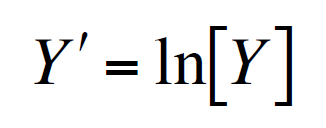 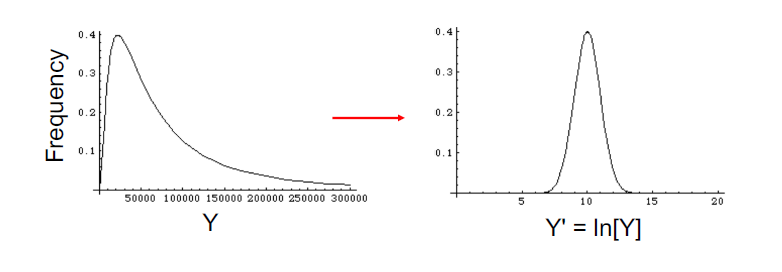 Violating assumptions
Carry out the test on the transformed data!
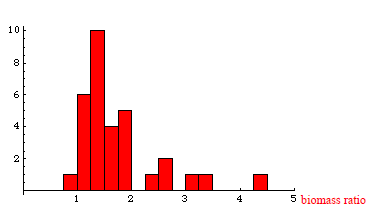 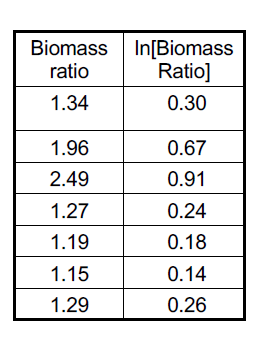 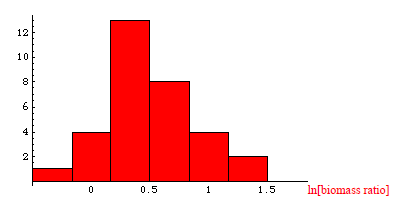 Violating assumptions
The log transformation is often useful when
the variable is likely to be the result of multiplication or division of various components.
the frequency distribution of the data is skewed to the right
the variance seems to increase as the mean gets larger ( in comparisons  across groups).
Violating assumptions
Variance and mean increase together 
--> try the log-transform
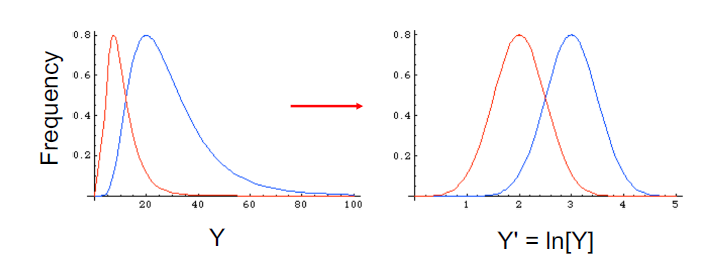 Violating assumptions
Other transformations
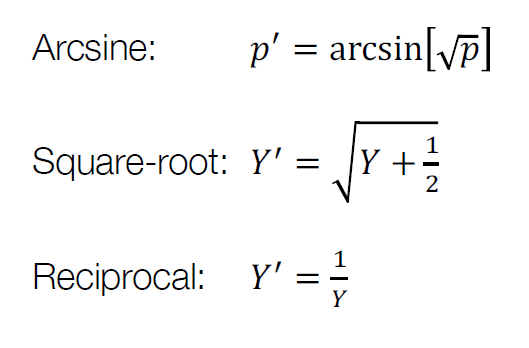 Violating assumptions
Example: Confidence interval  with log-transformed data
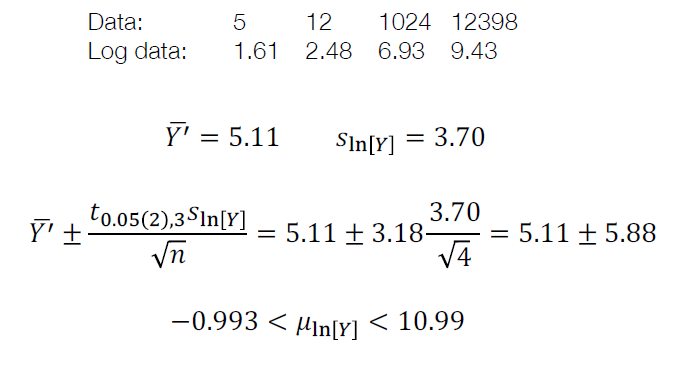 Violating assumptions
Valid transformations...
Require the same transformation be  applied to each individual

Have one-to-one correspondence to  original values

Have a monotonic relationship with the original values (e.g., larger values stay larger)
Violating assumptions
Choosing transformations
Must transform each individual in the same way

The transformed values must still carry biological meaning.

You CANNOT keep trying transformations until P <0.05!!!
Violating assumptions
Non-parametric methods
Assume less about the underlying distributions

Also called "distribution-free"

"Parametric" methods assume a distribution or a parameter
Violating assumptions
Sign test
Non-parametric test

Compares data from one sample to a constant

Simple: for each data point, record whether individual is above (+) or below (–) the hypothesized constant.

Use a binomial test to compare result to 1/2.
Violating assumptions
Example: Polygamy and the origin of species
Is polygamy associated with higher or lower speciation rates?
Violating assumptions
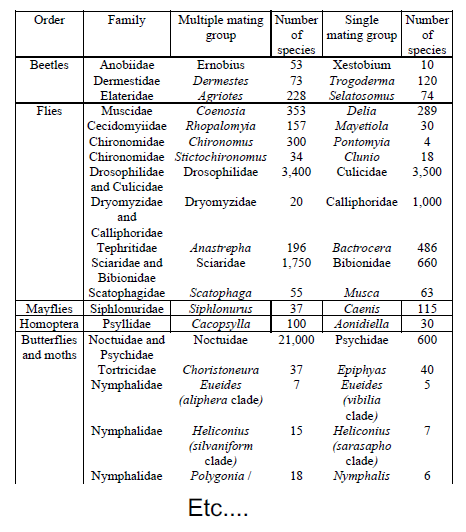 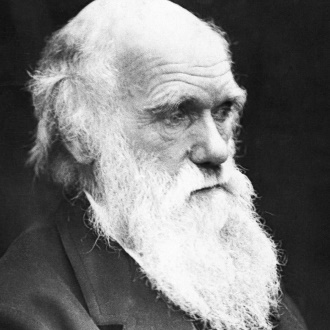 Data:
Violating assumptions
The differences are not normal
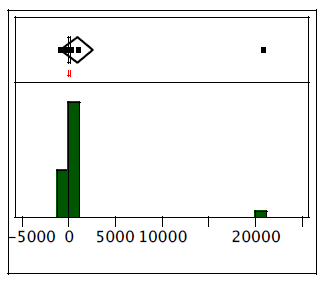 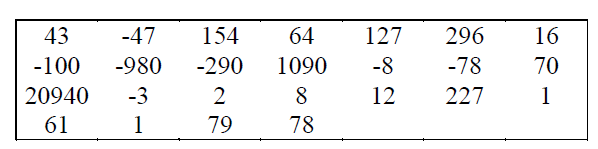 Violating assumptions
Hypotheses
H0: The median difference in number of  species between singly-mating and multiply-mating insect groups is 0.

HA: The median difference in number of  species between these groups is not 0.
Violating assumptions
7 out of 25 comparisons are negative
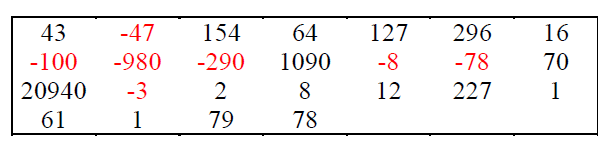 Binomial test on pluses and minuses (compared to p = 0.5):
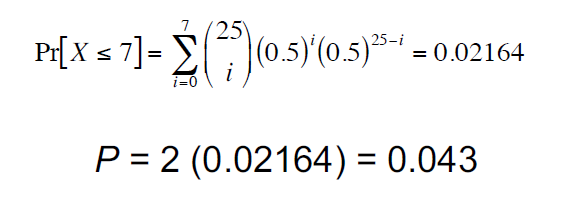 Violating assumptions
Sign test in R
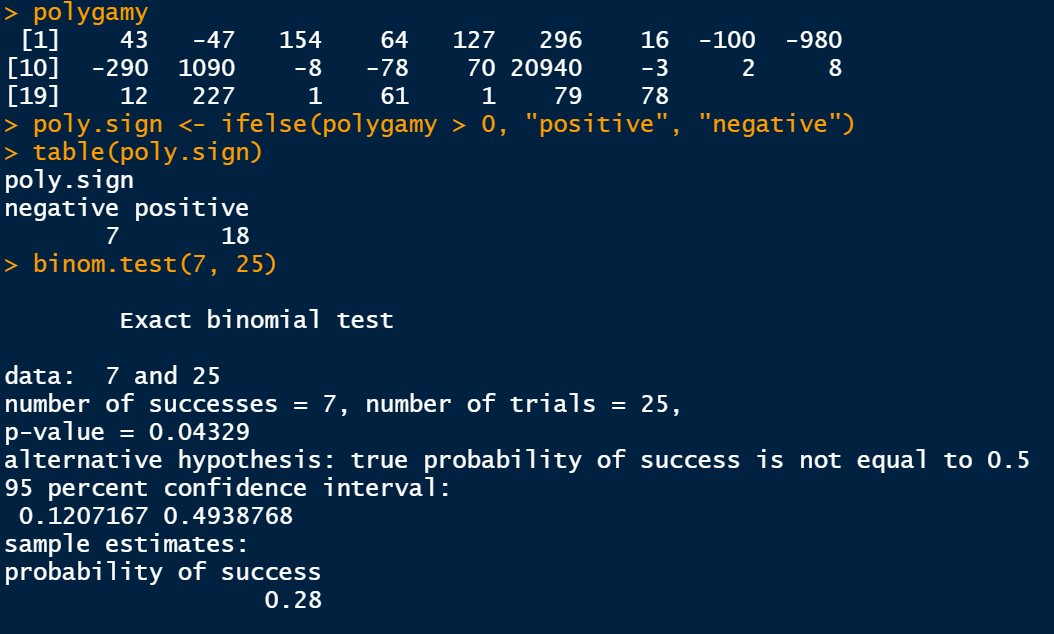 Violating assumptions
The sign test has very low power

So it is quite likely to not reject a false null hypothesis.
Violating assumptions
Most non-parametric methods use RANKS
Rank each data point in all  samples from lowest to highest.

Lowest data point gets rank 1,  next lowest gets rank 2, ...
Violating assumptions
Non-parametric test to compare 2 groups
The Mann-Whitney U test compares the central tendencies of two groups using ranks.
Violating assumptions
Performing a Mann-Whitney U test

First, rank all individuals from both  groups together in order (for  example, smallest to largest).

Sum the ranks for all individuals in  each group --> R1 and R2
Violating assumptions
Calculating the test statistic, U
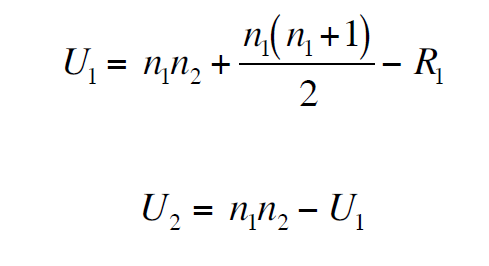 U1 is the number of times an individual from pop. 1 has a lower rank than an individual from pop. 2, out of all  pairwise comparisons.
Violating assumptions
Example: Garter snake resistance to newt toxin
Rough-skinned newt
Taricha granulosa
Garter snake
Thamnophis sirtalis
Violating assumptions
Comparing snake resistance to TTX  (tetrodotoxin)
This variable is known to be non-Gaussian within populations.
Violating assumptions
Hypotheses
H0: The TTX resistance for snakes  from Benton is the same as for snakes from Warrenton.

HA: The TTX resistance for snakes from Benton is different from snakes from Warrenton.
Violating assumptions
Calculating the ranks
Rank sum for Warrenton: 
R=1+4+2.5+2.5+7=17
Violating assumptions
Mann-Whitney test in R
(equivalent to Wilcoxon rank sum test)
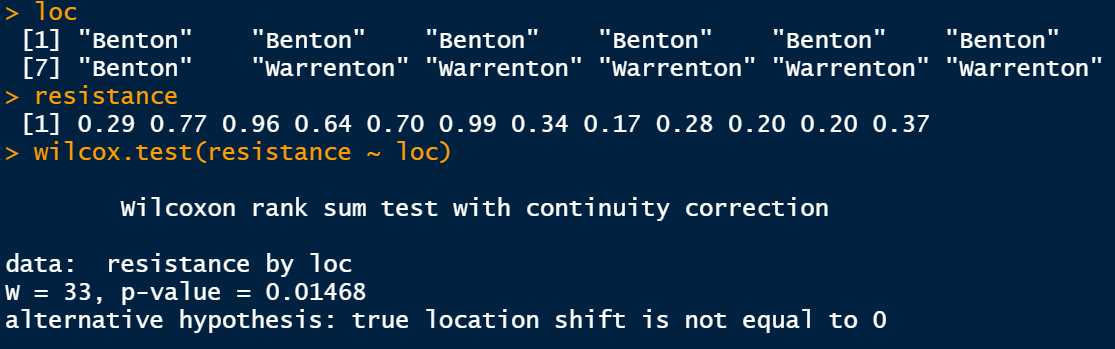 Violating assumptions
Assumptions of Mann-Whitney U test
Both samples are random samples.

Both populations have the same shape of distribution.*
* Only necessary when using Mann-Whitney to compare means.
Violating assumptions
Permutation tests

Used for hypothesis testing on measures of association

Mixes the real data randomly
Violating assumptions
Permutation tests

Variable 1 from an individual is paired with variable 2 data from a randomly chosen individual. This is done for all individuals.

The estimate is made on the randomized data.

The whole process is repeated numerous times. The distribution of the randomized estimates is the null distribution.
Violating assumptions
Without replacement
Permutation tests are done without replacement.

In other words, all data points are used exactly once in each permuted data set.
Violating assumptions
Permutation can be done for any  test of association between two  variables
Violating assumptions
Example: Sagebrush crickets
Cyphoderris strepitans
Sage cricket males  sometimes offer their hind-wings to females to eat during mating.

Do females who eat hind-wings wait longer to re-mate?
Violating assumptions
Waiting time to remating in sage cricket females after  initial mating with either a wingless or winged male  (presented in ln(days))
Violating assumptions
ln(Time to remating): 
no wings
Problems: Unequal variance,
non-Gaussian distributions
ln(Time to remating): 
intact wings
Violating assumptions
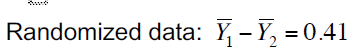 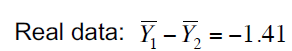 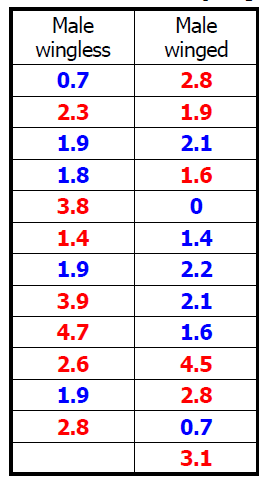 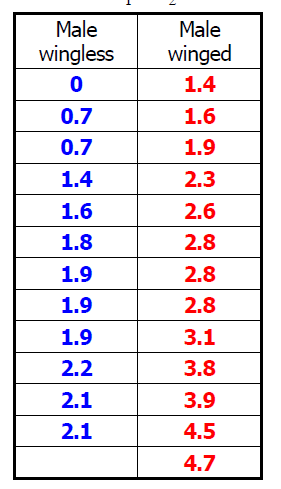 Permutation
Note that each data point was only used once
Violating assumptions
1000 permutations
P < 0.001
Violating assumptions
A permutation approach in R
Calculate the real, observed difference
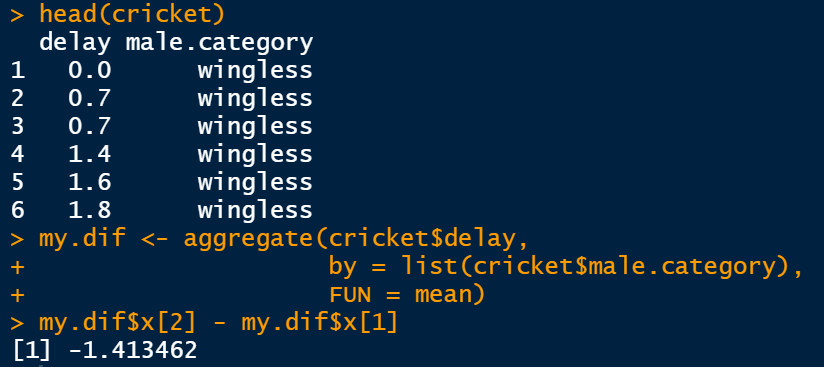 Violating assumptions
A permutation approach in R
Calculate the random permuted difference
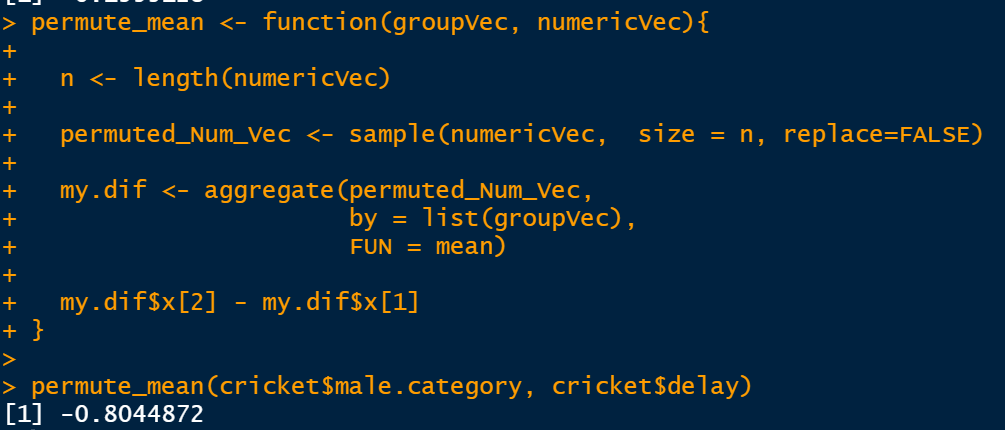 Note: this is just one possible answer from the permutation.
Violating assumptions
A permutation approach in R
Now permute difference 10,000 times!
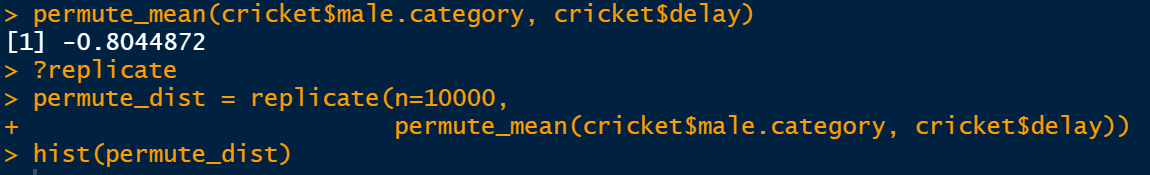 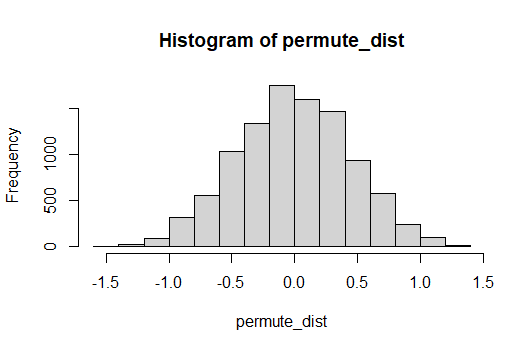 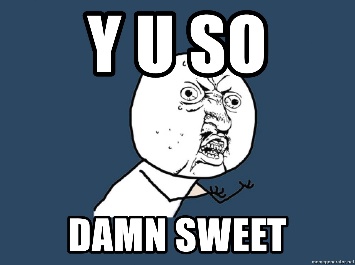 Violating assumptions
A permutation approach in R
Is our OBSERVED difference LIKELY at random?
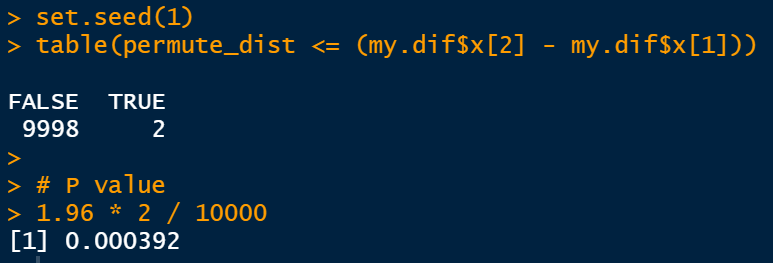 So the P-value for this test is P = 0.000392
Suggested reading
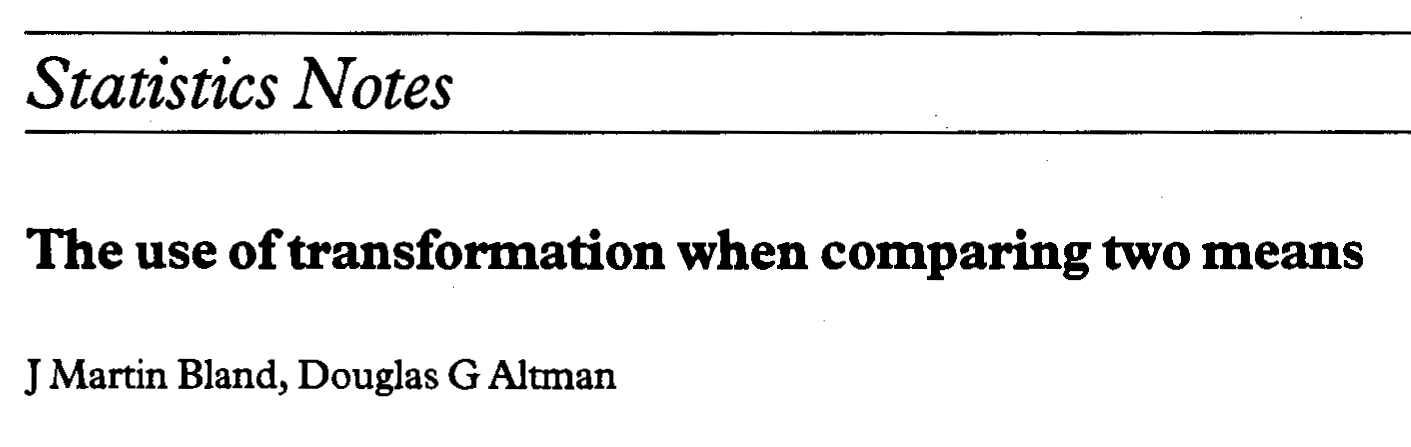 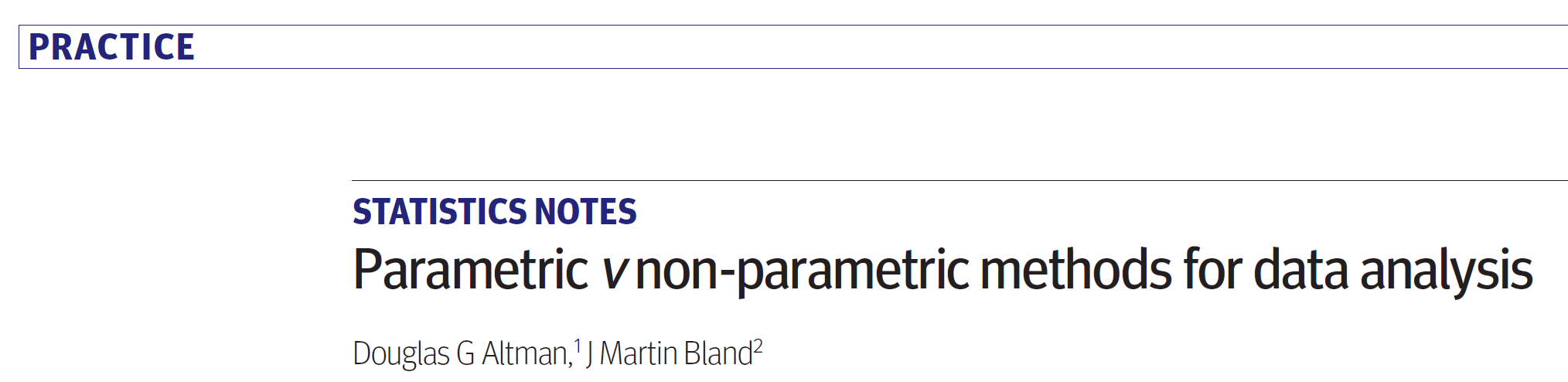 Altman, D.G., Bland, J.M., 2009. Parametric v non-parametric methods for data analysis. BMJ 338. https://doi.org/10.1136/bmj.a3167
Bland and Altman - 1996 - Statistics Notes The use of transformation when comparing 2 means BMJ 1996; 312 doi: https://doi.org/10.1136/bmj.312.7039.1153